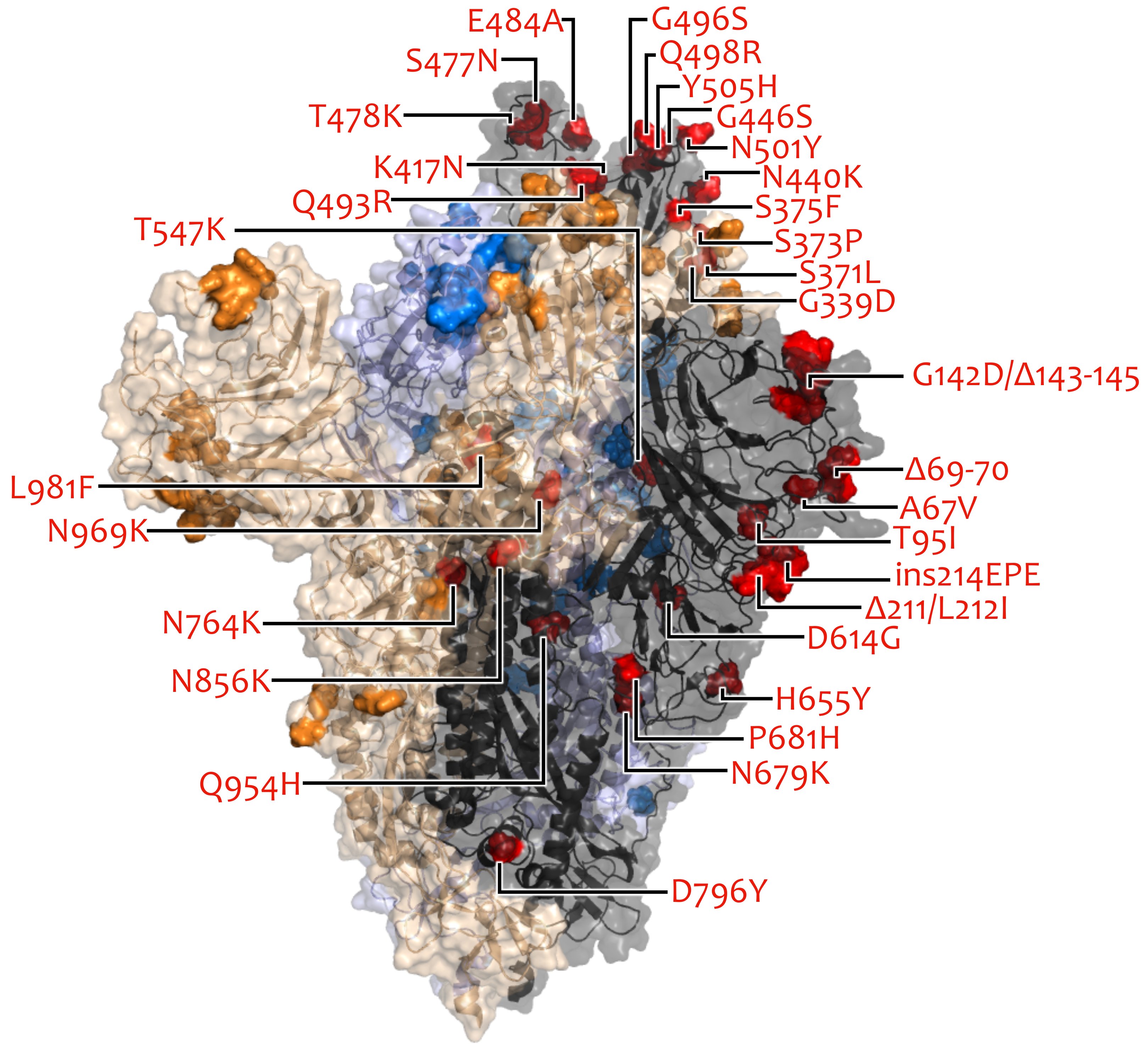 VOC/VOI/SARS-CoV-2 Varianten in Deutschland aktuelle Situation
FG36, FG32, MF1, FG17, AG EvoBerlin, 26.04.2023
26.04.2023
1
Übersicht VOC/VOI/VUM
WHO SARS-CoV-2 Variants
Currently circulating VOC: none
Currently circulating VOI: XBB.1.5 , XBB.1.16
Currently circulating VUM: BQ.1, BA.2.75, CH.1.1, XBB, XBF sowie neu XBB.1.9.1
New: XBB.1.16 Initial Risk Assessment, 17 April 2023
Growth advantage (risk: moderate)  fastest growth over other circulating variants in AMRO, EURO, SEARO and WPRO
Antibody escape (risk moderate)  Similar to XBB.1 and XBB.1.5
Severity and clinical considerations (risk: low)  India did not report any differences in hospitalization and oxygen requirement for XBB.1.16 as compared to other circulating lineages. The antiviral sotrovimab exhibits antiviral activity against XBB.1.16, similar to other XBB subvariants (5).
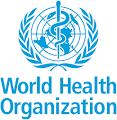 26.04.2023
2
[Speaker Notes: XBC*: bis KW 11 21 Seqs, nie > 0,1 %, erster KW 43/22]
Anteile: deskalierte VOC, Rekombinanten
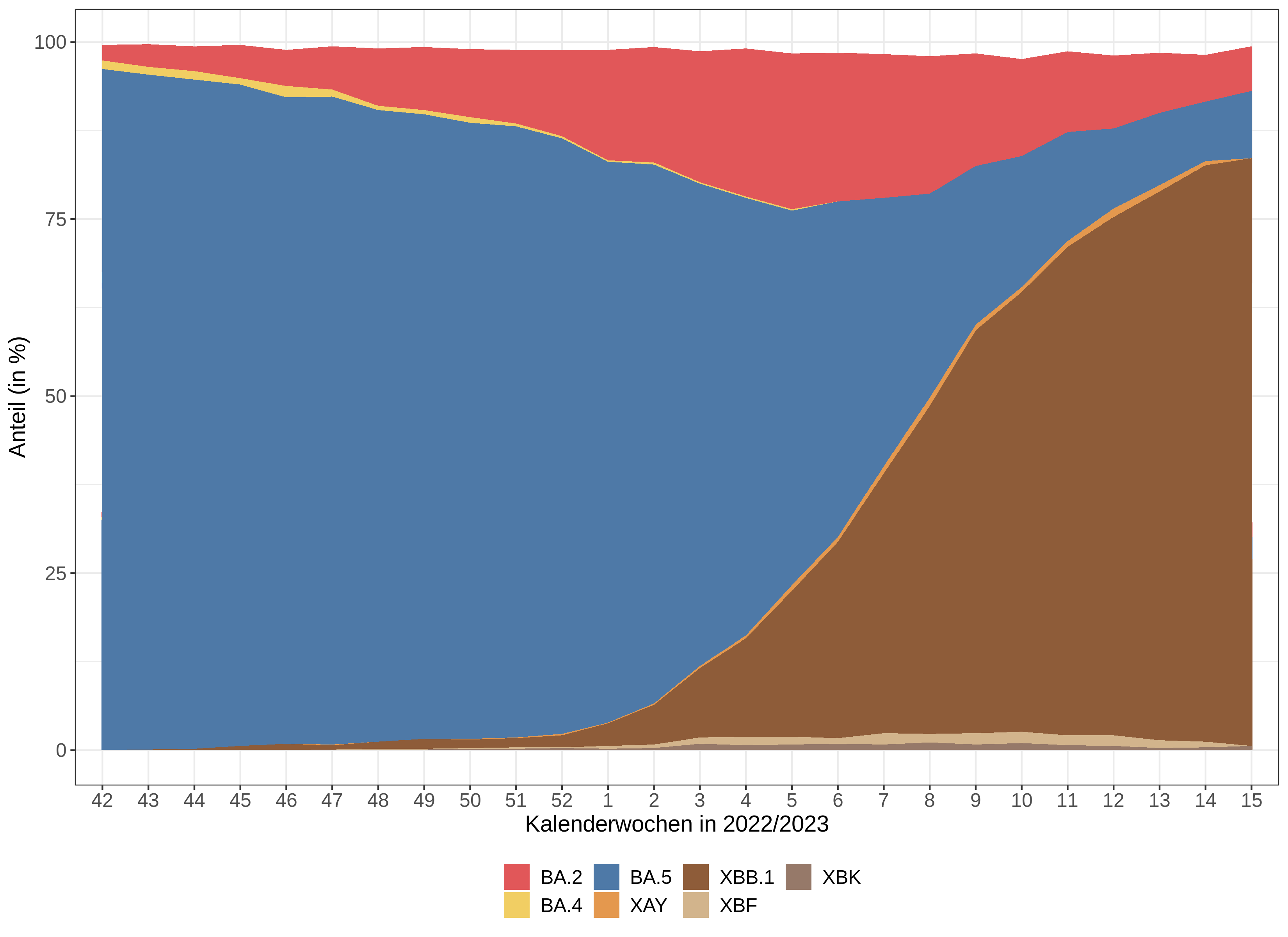 6,3 %
9,5 %
0 %
83,0 %
* einschließlich aller Sublinien der Variante
Updated, incl. XBB.1
0 %
0,6 %
26.04.2023
3
SARS-CoV-2 Varianten mit > 1% in KW 15/2023
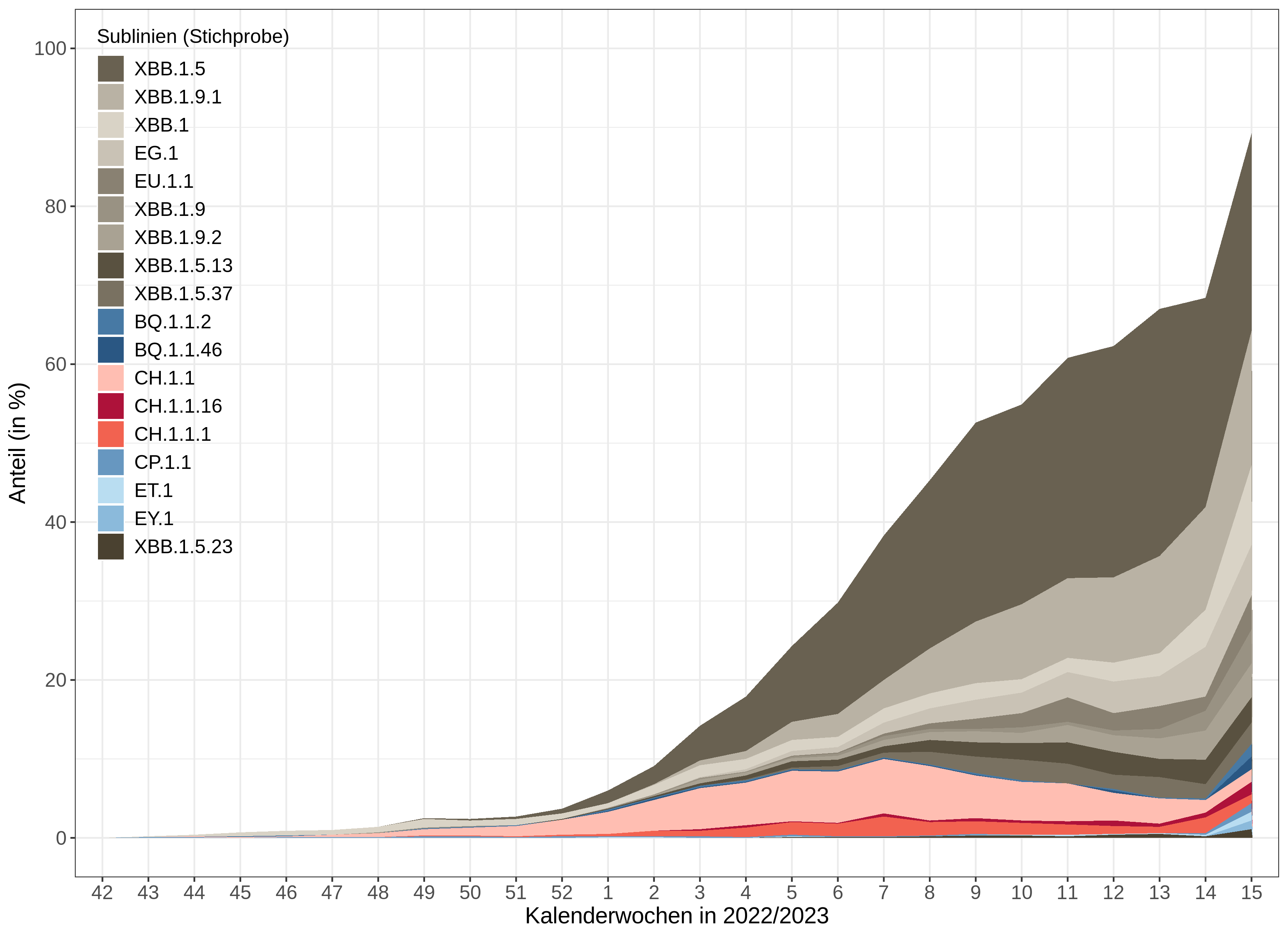 KW 15/2023 (Stichprobe)
XBB.1.16* (VOI by WHO)  24 Nachweise bis KW14/2023 und 0 in KW15/2023 
XBB.1.5 und XBB.1.16 aktuell einzige VOIs (WHO),
Rekombinante Linien machen in KW 15/2023 84,2 % der Stichprobe aus.
26.04.2023
4
[Speaker Notes: XBB.1.16*: XBB.1.16 22 Nachweise (KW5-KW14/2023), XBB.1.16.1 2 Nachweise (KW7-KW14/2023)

XBF: under monitoring Omicron-Omicron Recombinants 
ECDC listed under BA.2.75  (BA.2.75 including its sub-lineages (BN, CH and others). Omicron-Omicron Recombinants XBF and XBK that share the same spike as BA.2.75 are monitored under BA.2.75 lineages)

UKHSA Info: 
Since last technical briefing 3 additional signals in monitoring  monitored either due to concerning growth, mutation profiles or national and/or international interest: XBB.1.9.1, XBB.1.9.2 and XBB.1.16 (all 3 signals under monitoring in UK).
XBB.1.9.1: rapidly increasing in proportion and currently only lineage with significant growth advantage relative to XBB.1.5, though with small numbers identified XBB.1.9.1 and XBB.1.5 are the most competitive of the signals in monitoring or designated variants, across all models).  variant is new escalated signal in UK]
Auslaufen der CorSurV zum Mai: Vorschlag Berichterstattung zu SARS-CoV-2 Varianten
Vorschlag zur Berichterstattung 
Genomsequenzdaten aus IMSSC2-Netzwerk (n≈ 100/w) werden über einen Zeitraum von 28 Tagen aggregiert analysiert  „Sliding Window“
Daten wöchentlich aktualisiert auf einer eigens dafür eingerichteten Webseite dargestellt (Tab.3 und Abb.1) 
(Zunächst) monatliche schriftliche Berichterstattung im Rahmen des COVID-19 WoBe (Start KW 19)
Beispiele andere Länder
DK: https://www.covid19genomics.dk/statistics
NL: https://www.rivm.nl/en/coronavirus-covid-19/virus/variants
26.04.2023
5
[Speaker Notes: weiterhin eine Basissurveillance der in Deutschland zirkulierenden SARS-CoV-2 Varianten in Deutschland sichergestellt. Für SARS-CoV-2 wird ab Mai 2023 in diesem  Rahmen ein wöchentliches Volumen von etwa 100 sequenzierten Proben aus allen Bundesländern angestrebt. 
  
Diese Zahl reicht nach Einschätzung des RKI aus, um den Verlauf der Verteilung der dominierenden SARS-CoV-2 zuverlässig zu überwachen. Mit dem angestrebten Volumen werden SARS-CoV-2-Varianten ab einer Prävalenz von ca. 4 % mit einer 98%igen-Wahrscheinlichkeit erkannt.  

Aufbau der Webseite mit MF1  Details zur Visualisierung derzeit in Abstimmung]
Vorschlag für Kommunikation der Änderungen
Hinweis zur zukünftigen Berichterstattung zu SARS-CoV-2 Varianten von besonderer Bedeutung nach Auslaufen der Vergütung der verpflichtenden Datenübermittlung von Vollgenomsequenzen im Rahmen der Coronavirus-Surveillanceverordnung (CorSurV) am 30. April 2023:
Seit Januar 2021 konnte mit Hilfe der CorSurV eine umfassende und sehr sensitive Surveillance von SARS-CoV-2 Varianten zur schnellen Ableitung von Maßnahmen, die die Verbreitung von besorgniserregenden Varianten betreffen, sichergestellt werden. In der aktuellen Phase der Pandemie besteht keine Notwendigkeit mehr für dieses sehr sensitive und flächendeckende Instrument, welches die verpflichtende Übermittlung von SARS-CoV-2 Sequenzen an das RKI regelte.
Am RKI wird auch nach Ende der CorSurV eine Surveillance der in Deutschland zirkulierenden SARS-CoV-2 Varianten in Deutschland sichergestellt. Im Rahmen der etablierten SARS-CoV-2-Surveillance werden am RKI auch weiterhin Genomsequenzierung von ca. 100 SARS-CoV-2-positiven Proben pro Woche durchgeführt. Die Proben stammen aus dem IMSSC2-Labornetzwerk, welches vom RKI in Zusammenarbeit mit Laboren aus ganz Deutschland als Projekt durchgeführt wird. 
Darüber hinaus stehen in Abhängigkeit des  Infektionsgeschehens weitere Proben aus der erregerübergreifenden virologischen Sentinelsurveillance von akuten Atemwegsinfektionen zur Verfügung. Neben der zusätzlichen Bereitstellung von SARS-CoV-2 Genomsequenzen durch das Nationale Referenzzentrum für Coronaviren an der Charité, wird auch die Abwassersurveillance von SARS-CoV-2 zukünftig die Situationsbeschreibung zu  SARS-CoV-2 Varianten in Deutschland unterstützten.
Die Berichterstattung zu  SARS-CoV-2-Varianten wird ab KW 20/2023 zunächst monatlich im Wochenbericht erfolgen. Zusätzlich wird eine Webseite erstellt, die wöchentlich aktualisierten Kernkennzahlen zu  zirkulierenden SARS-CoV-2-Varianten zusammenfasst.
26.04.2023
6
Zukünftige Übermittlung von SARS-CoV-2 SequenzenAbschaltung von DESH zum 31.05.
MF1 ….
26.04.2023
7
[Speaker Notes: weiterhin eine Basissurveillance der in Deutschland zirkulierenden SARS-CoV-2 Varianten in Deutschland sichergestellt. Für SARS-CoV-2 wird ab Mai 2023 in diesem  Rahmen ein wöchentliches Volumen von etwa 100 sequenzierten Proben aus allen Bundesländern angestrebt. 
  
Diese Zahl reicht nach Einschätzung des RKI aus, um den Verlauf der Verteilung der dominierenden SARS-CoV-2 zuverlässig zu überwachen. Mit dem angestrebten Volumen werden SARS-CoV-2-Varianten ab einer Prävalenz von ca. 4 % mit einer 98%igen-Wahrscheinlichkeit erkannt.  

Aufbau der Webseite mit MF1  Details zur Visualisierung derzeit in Abstimmung]
Übersicht VOC/VOI/VUM
New: XBB.1.16 Initial Risk Assessment, 17 April 2023
Currently circulating VOC: none
Currently circulating VOI: XBB.1.5 , XBB.1.16
Currently circulating VUM: BQ.1, BA.2.75, CH.1.1, XBB, XBB.1.16, XBF sowie neu XBB.1.9.1

VOC: none
VOI: BA.2.75 (incl. sub-lineages (BN, CH and others), BQ.1, XBB (incl. sub-lineages, excl. XBB.1.5-like lineages), XBB.1.5-like (umbrella of SARS-CoV-2 lineages, e.g. XBB.1.5, XBB.1.9.1*, XBB.1.9.2*, and XBB.1.16)
VUM: XBC (Delta-BA.2 recombinant), BN.1, CH.1.1, XAY, XBB.1.16
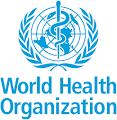 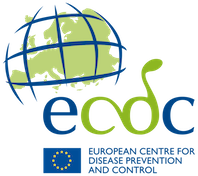 26.04.2023
8
[Speaker Notes: XBC*: bis KW 11 21 Seqs, nie > 0,1 %, erster KW 43/22]